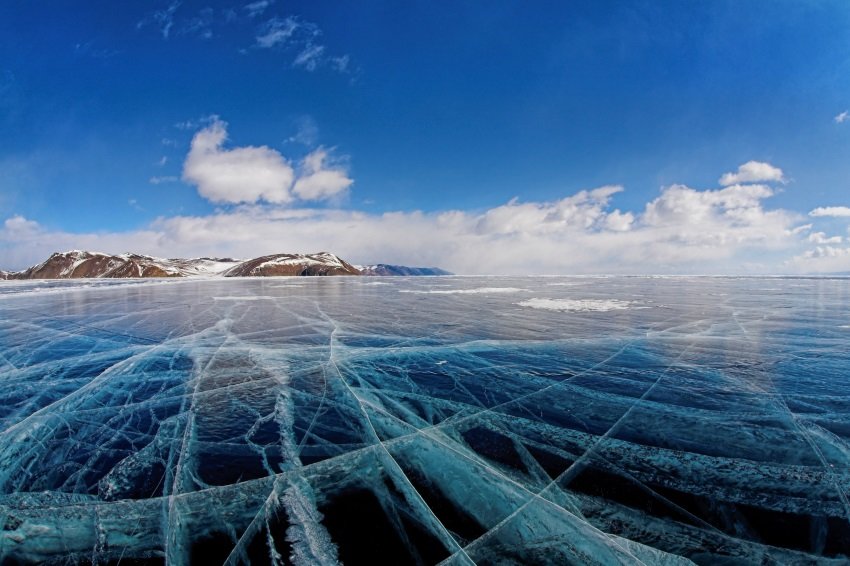 ОСТОРОЖНО!
ТОНКИЙ ЛЕД
ПРАВИЛА ПОВЕДЕНИЯ 
НА ЗАМЕРЗШИХ ВОДОЕМАХ
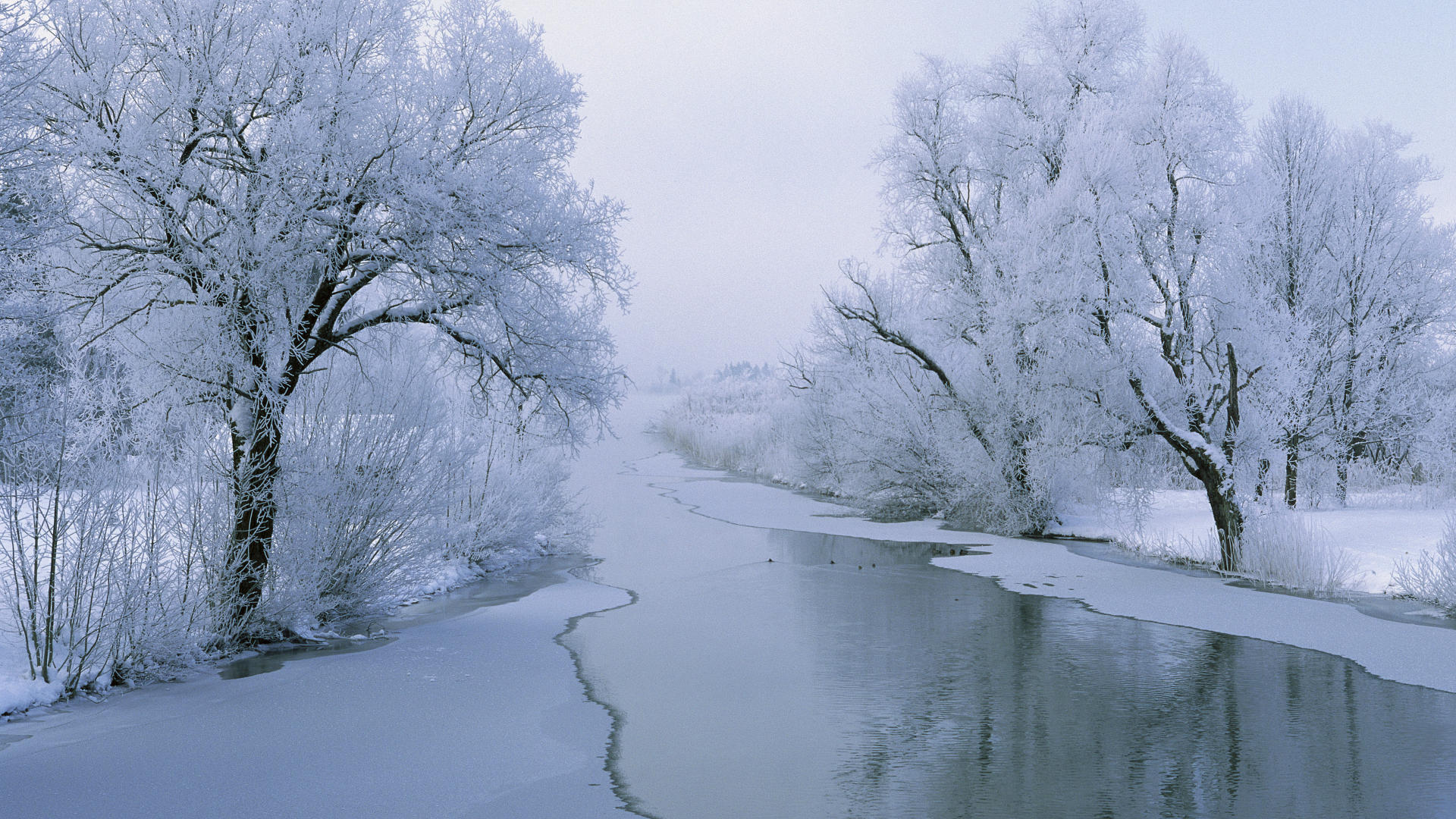 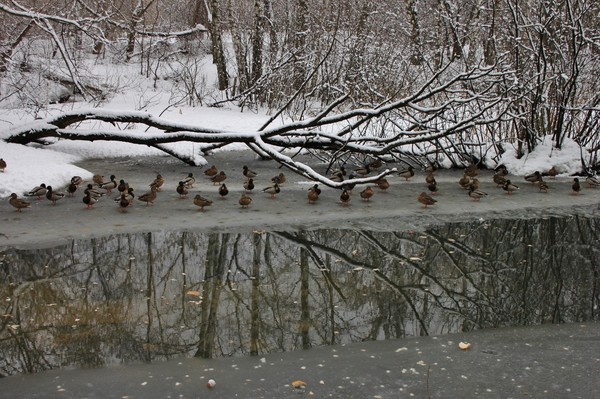 Водоемы начинают
замерзать от берега
к центру
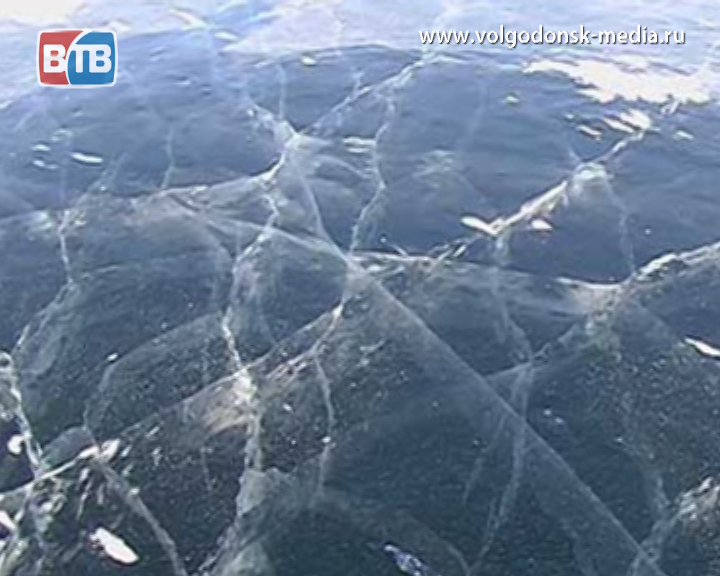 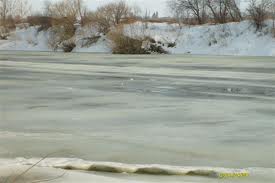 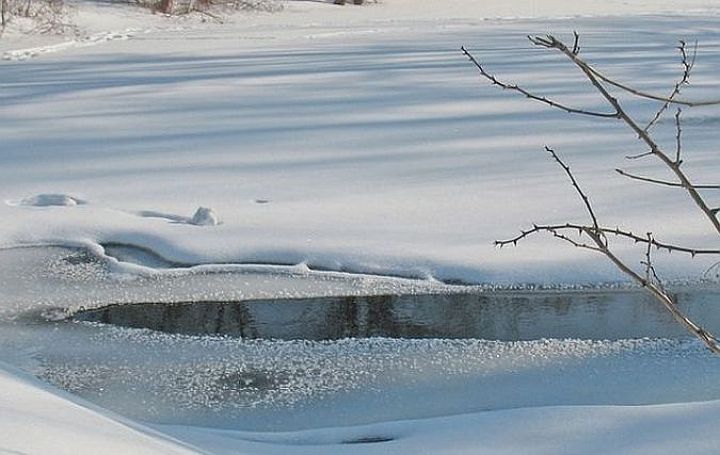 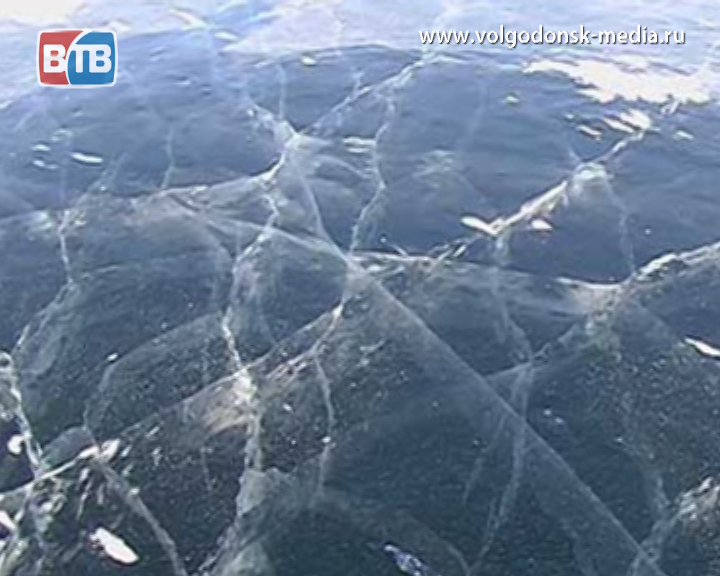 Прозрачный лед 
голубовато-зеленого оттенка
считается прочным
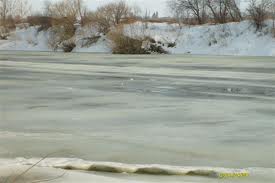 Лед ЖЕЛТОВАТО-СЕРОГО оттенка 
самый хрупкий и опасный для перехода
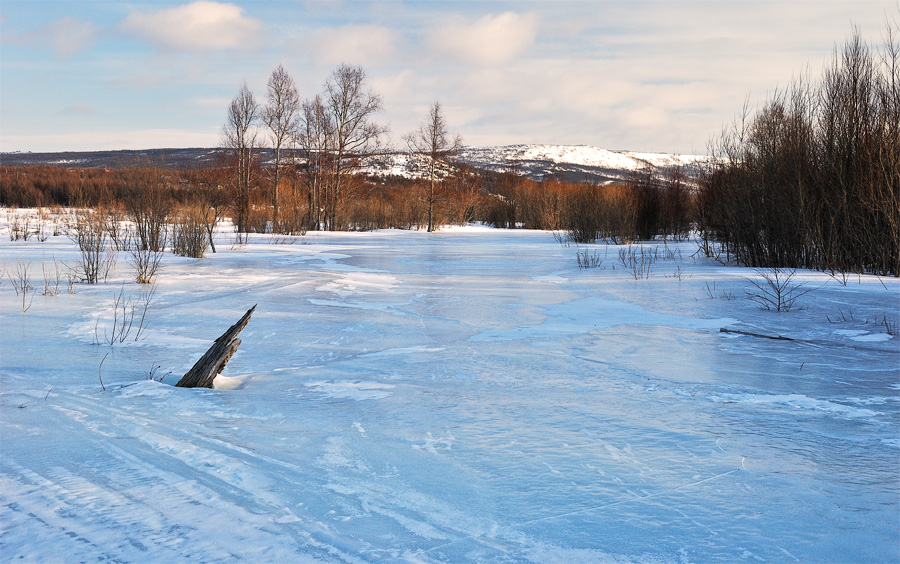 Лед особенно 

не прочен 

возле торчащих 
кустарников, 

бревен, камышей 
и деревьев
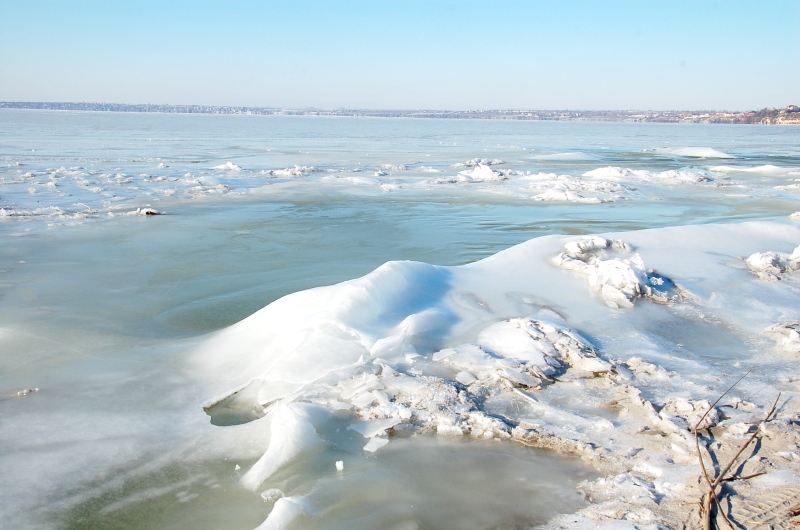 Заснеженные участки льда на водоемах не прочные
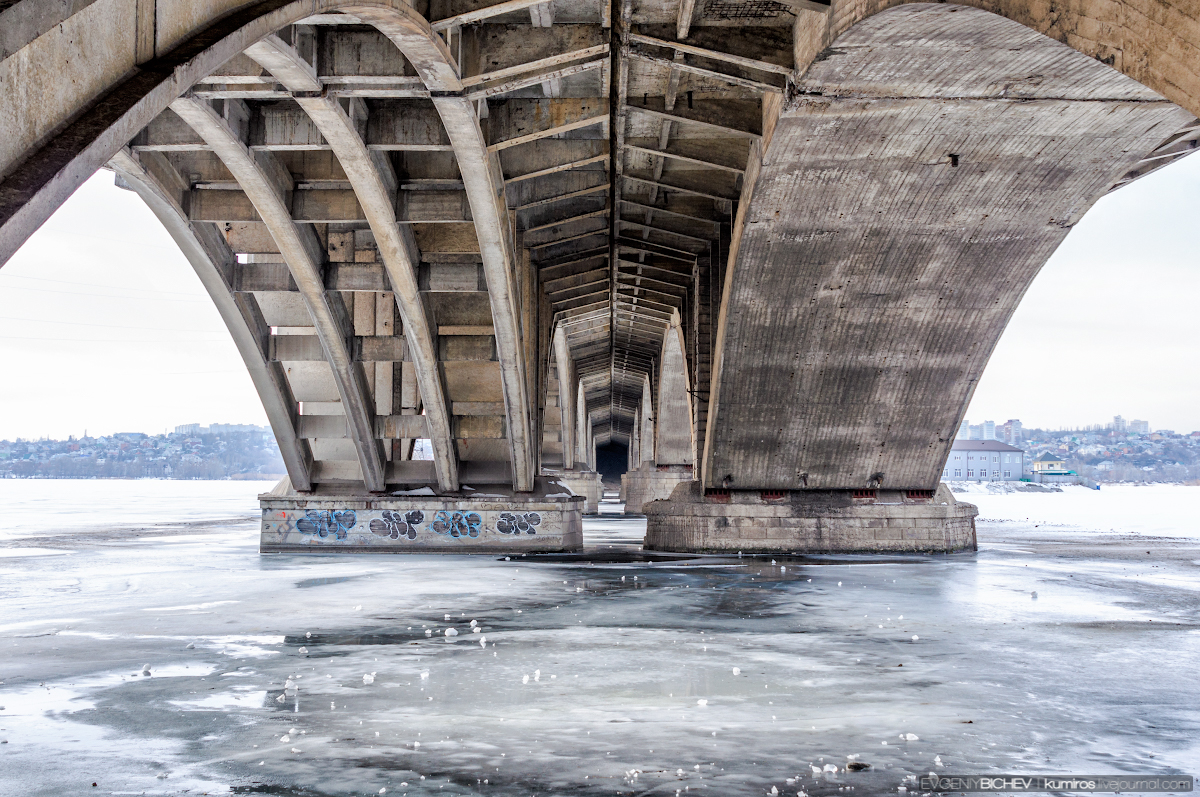 Лед под мостами и вблизи устья рек
ПОД МОСТАМИ 

ЛЕД ТОНЬШЕ
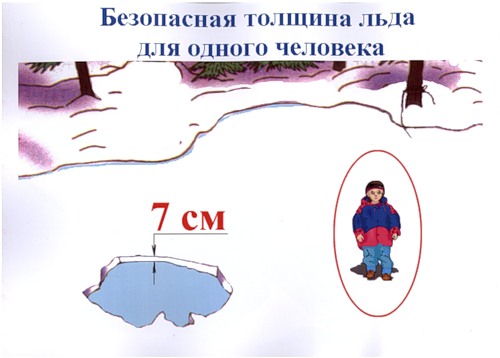 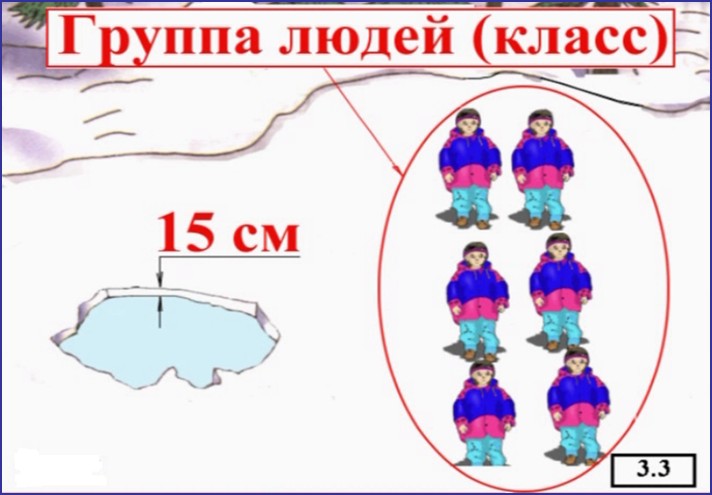 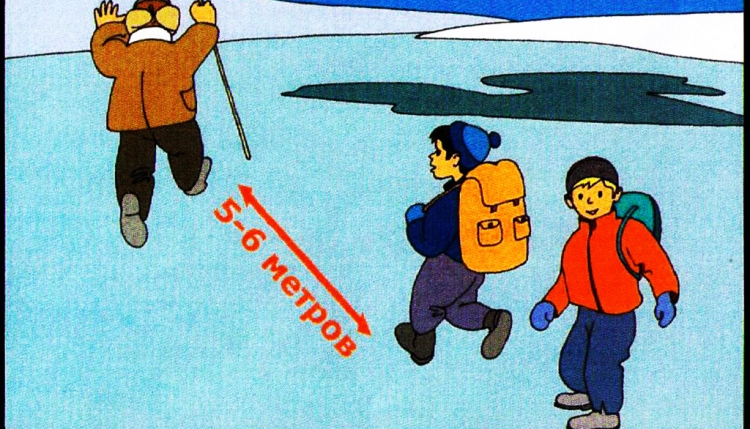 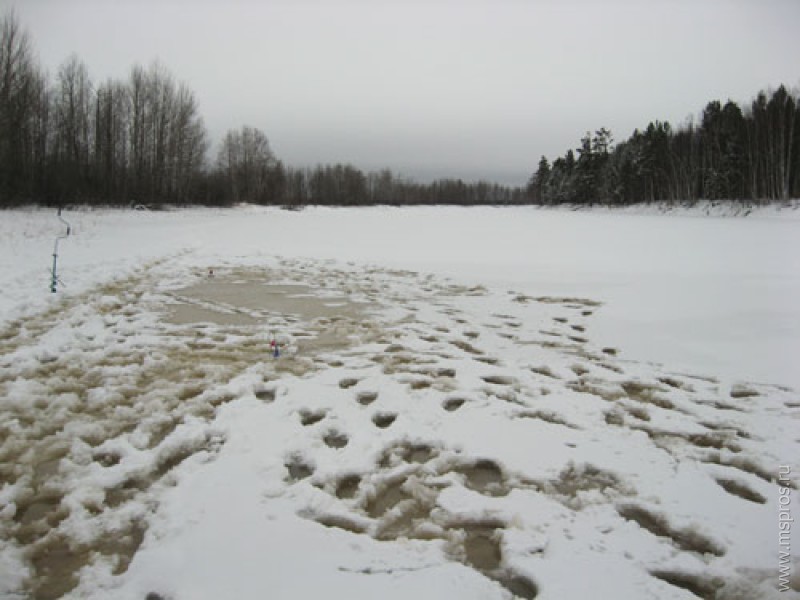 ПРИЗНАКИ  НЕ ПРОЧНОГО ЛЬДА:


треск льда, 


прогибание льда, 


- выступающая на поверхность вода
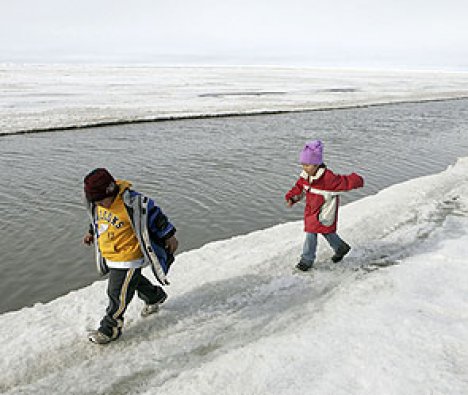 НЕ ДОПУСТИМОЕ
ПОВЕДЕНИЕ НА ЛЬДУ
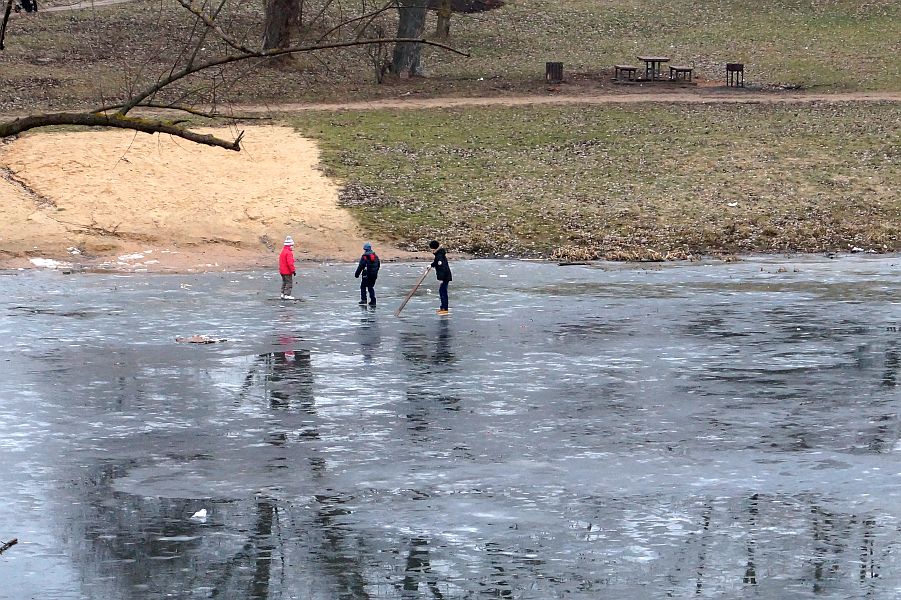 НЕ ДОПУСТИМОЕ
ПОВЕДЕНИЕ НА ЛЬДУ
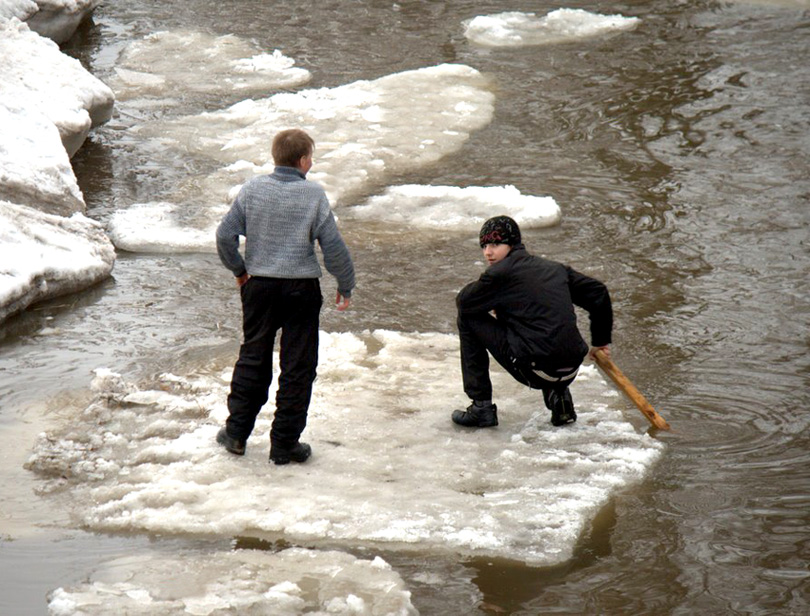 НЕ ДОПУСТИМОЕ
ПОВЕДЕНИЕ НА ЛЬДУ
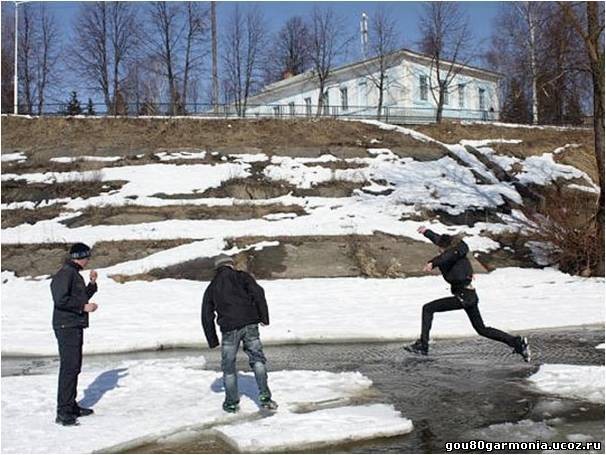 НЕ ДОПУСТИМОЕ
ПОВЕДЕНИЕ НА ЛЬДУ
НЕ ДОПУСТИМОЕ
ПОВЕДЕНИЕ НА ЛЬДУ
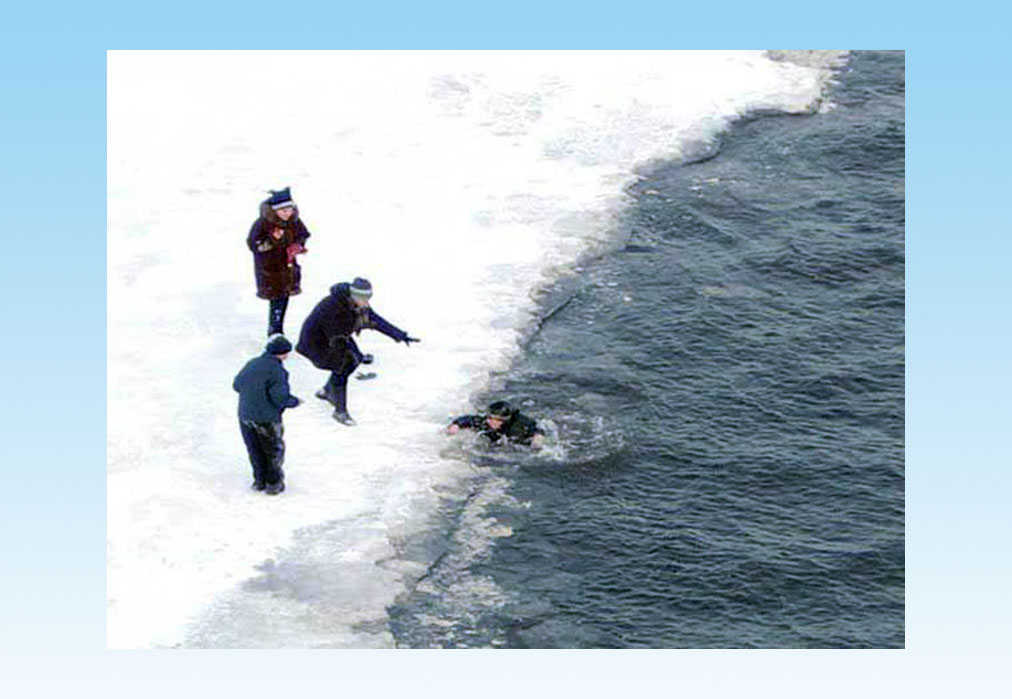 НЕ СОБЛЮДЕНИЕ ПРАВИЛ
ПОВЕДЕНИЯ НА ЛЬДУ

ПРИВОДИТ К ТРАГЕДИИ !!!
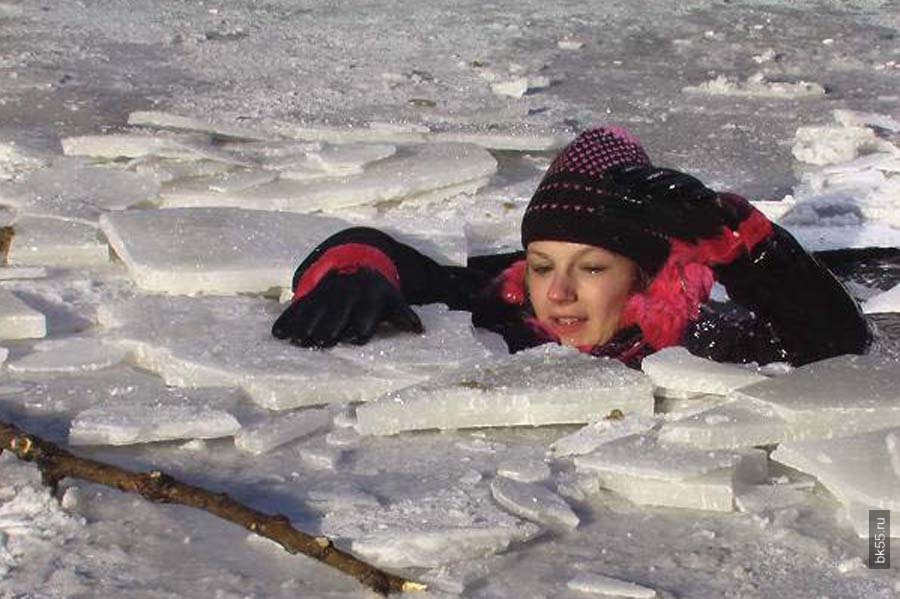 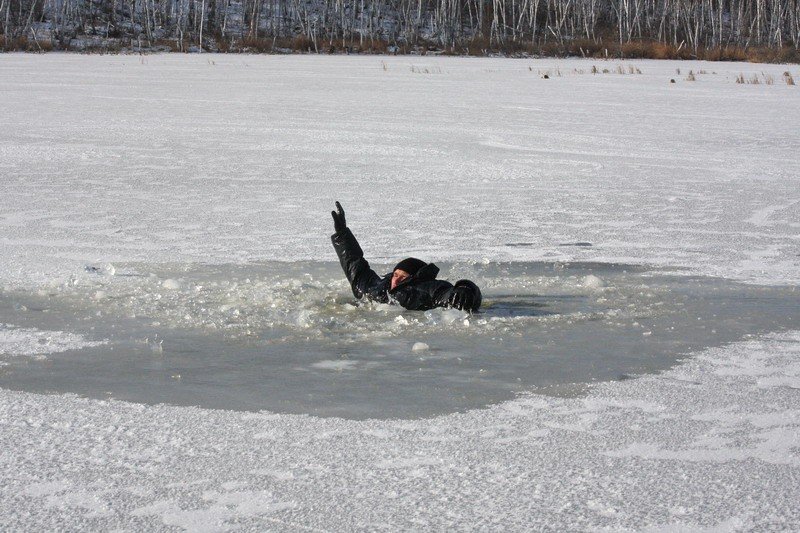 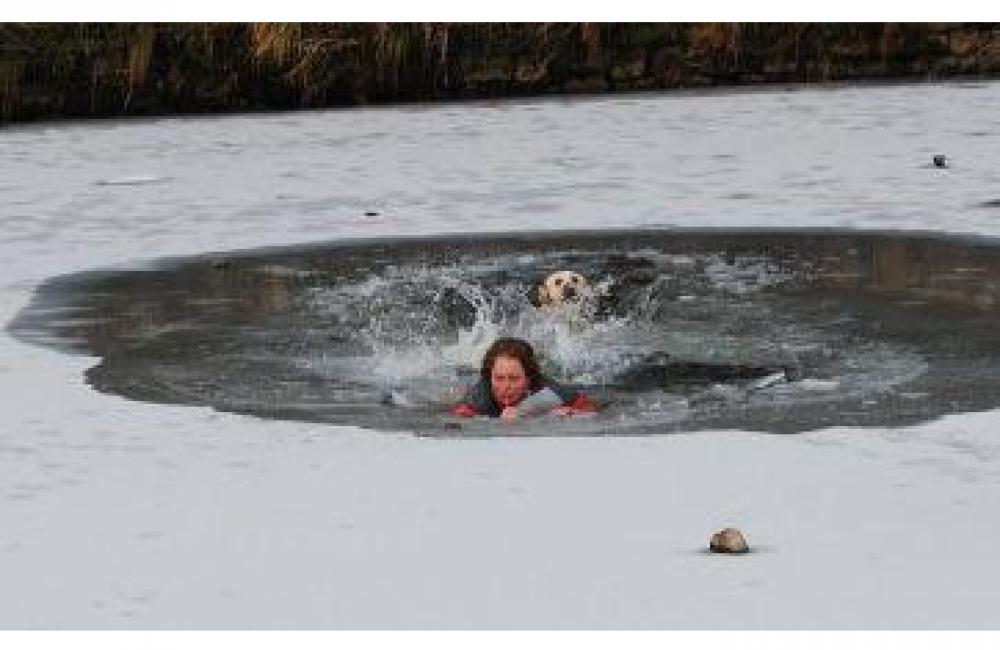 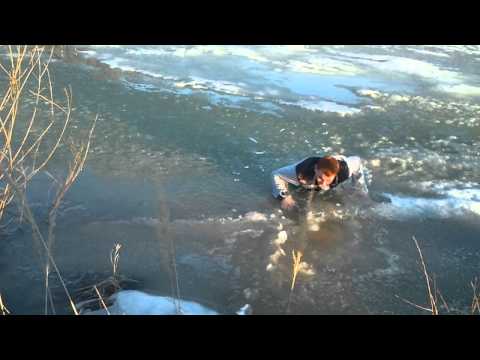 НЕ СОБЛЮДЕНИЕ ПРАВИЛ
ПОВЕДЕНИЯ НА ЛЬДУ

ПРИВОДИТ К ТРАГЕДИИ
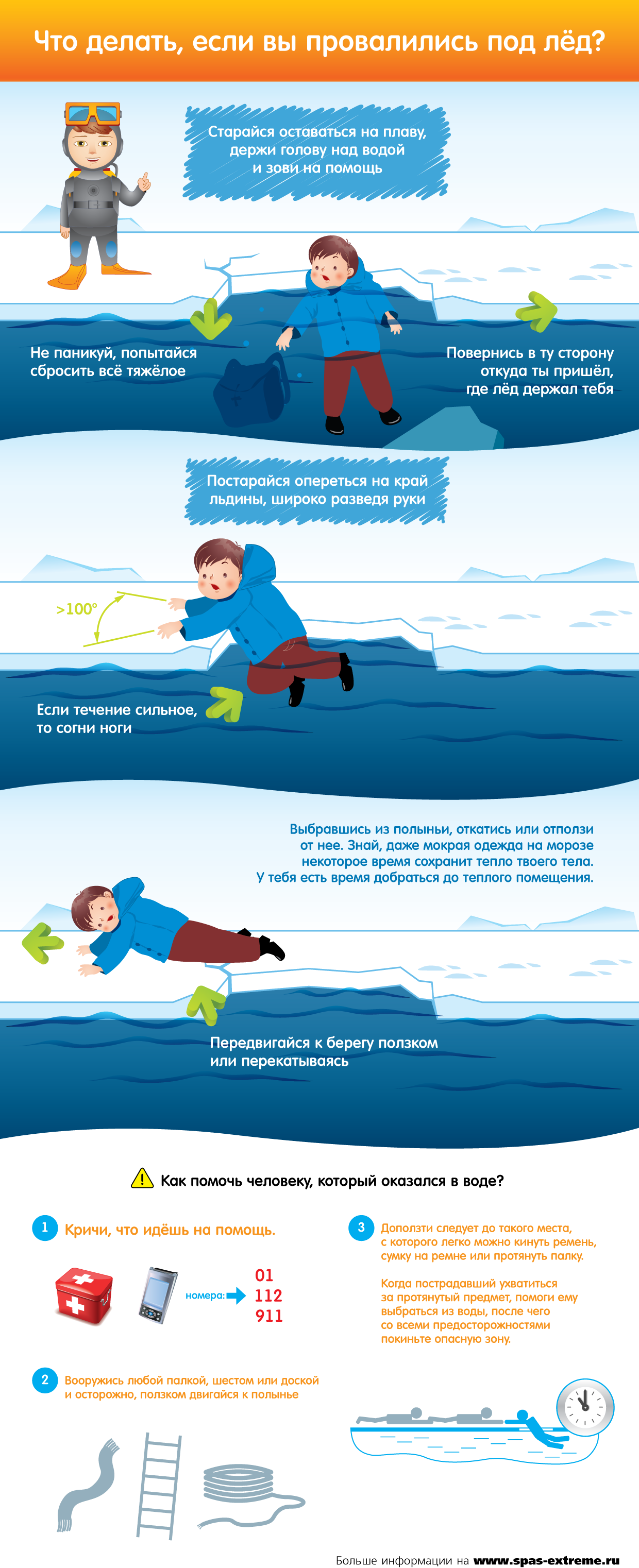 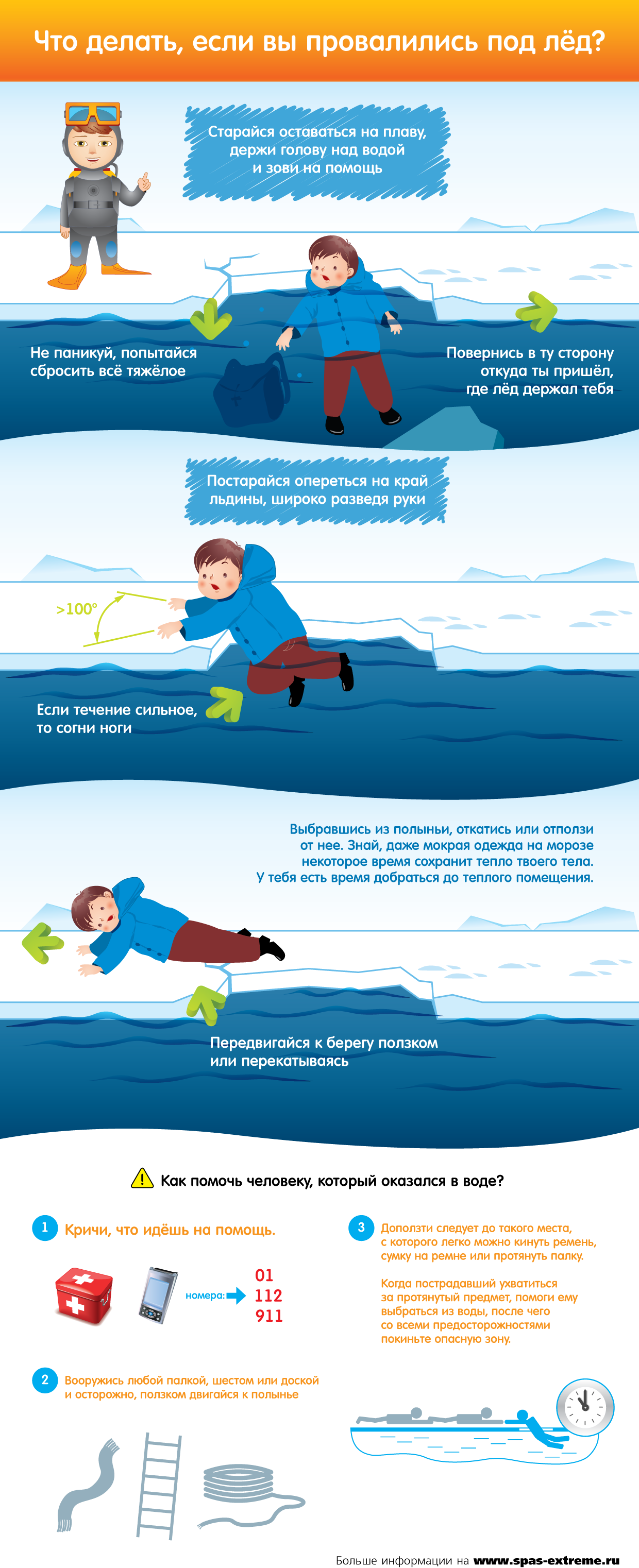 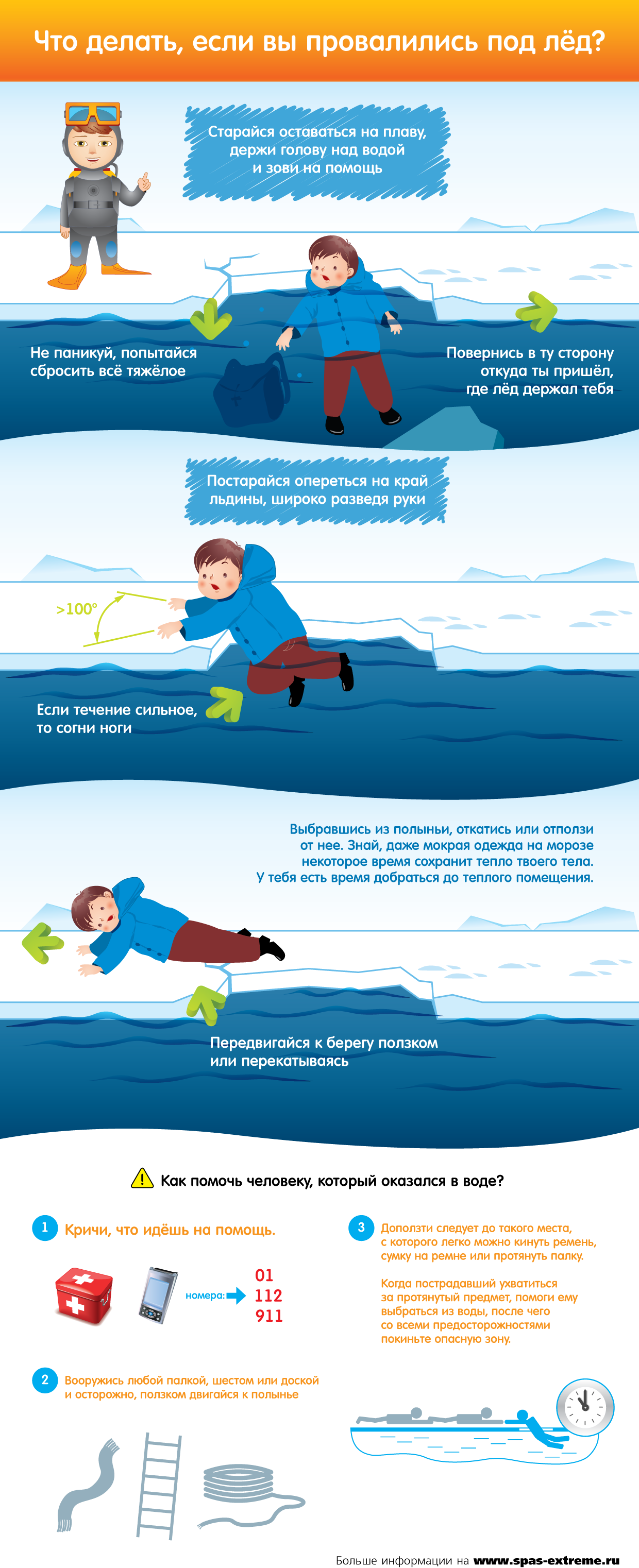 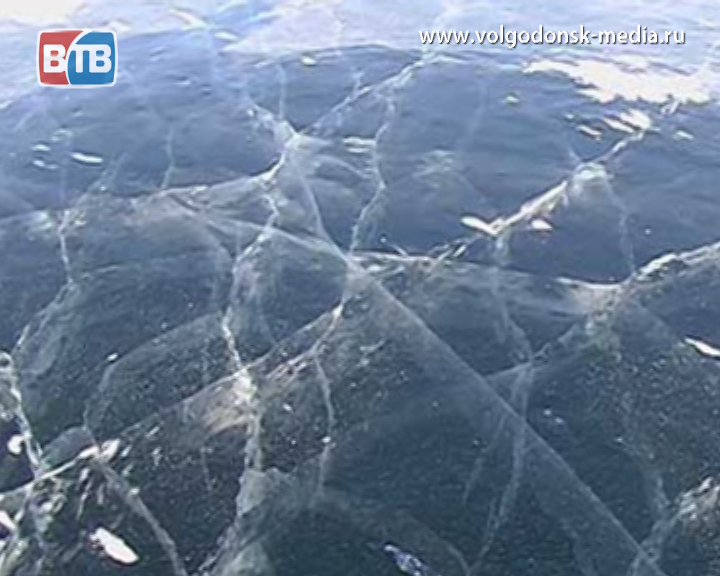 Обопрись на край льдины
Не паникуй
Широко расставь руки
Сбрось тяжелые вещи
Держи голову
на поверхности
Согни ноги
Повернись в ту строну
от куда пришел
Откатись 
подальше от края
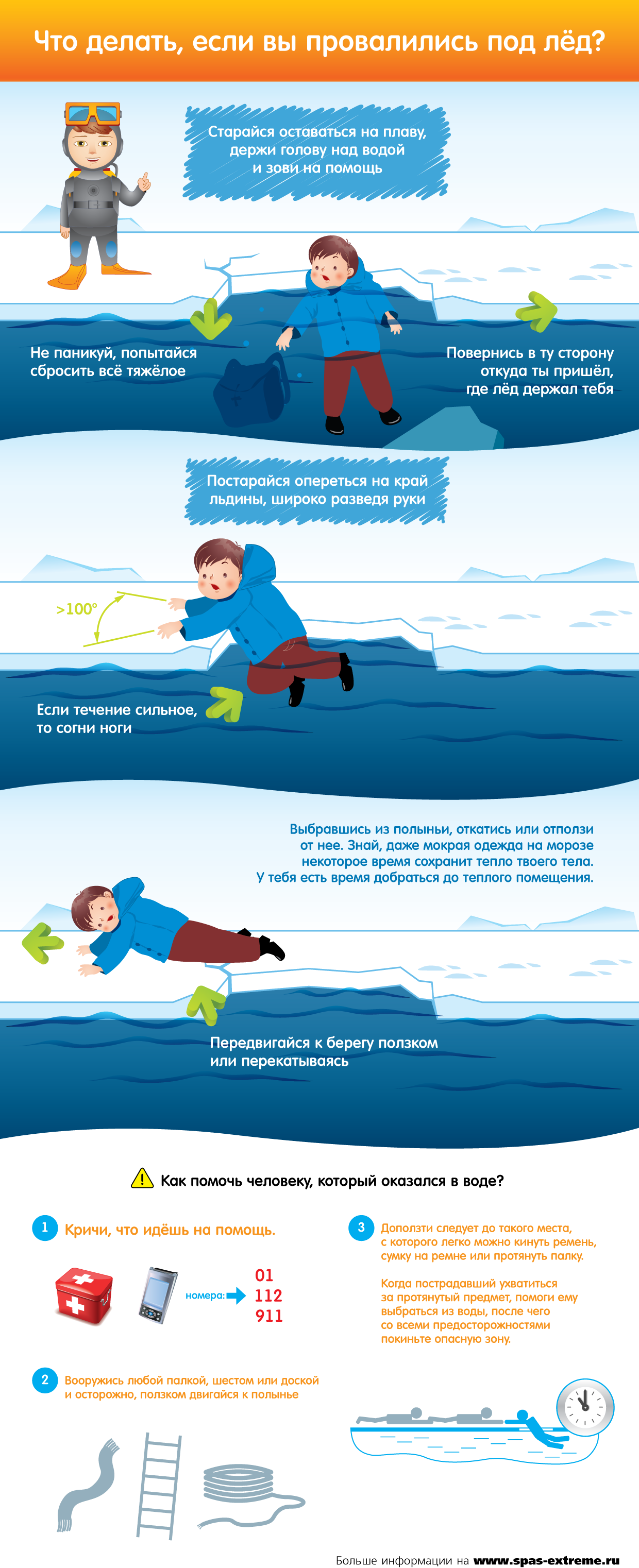 Способы спасения
Помощь лыжной палкой
Помощь веревкой
Помощь доской
Помощь шарфом
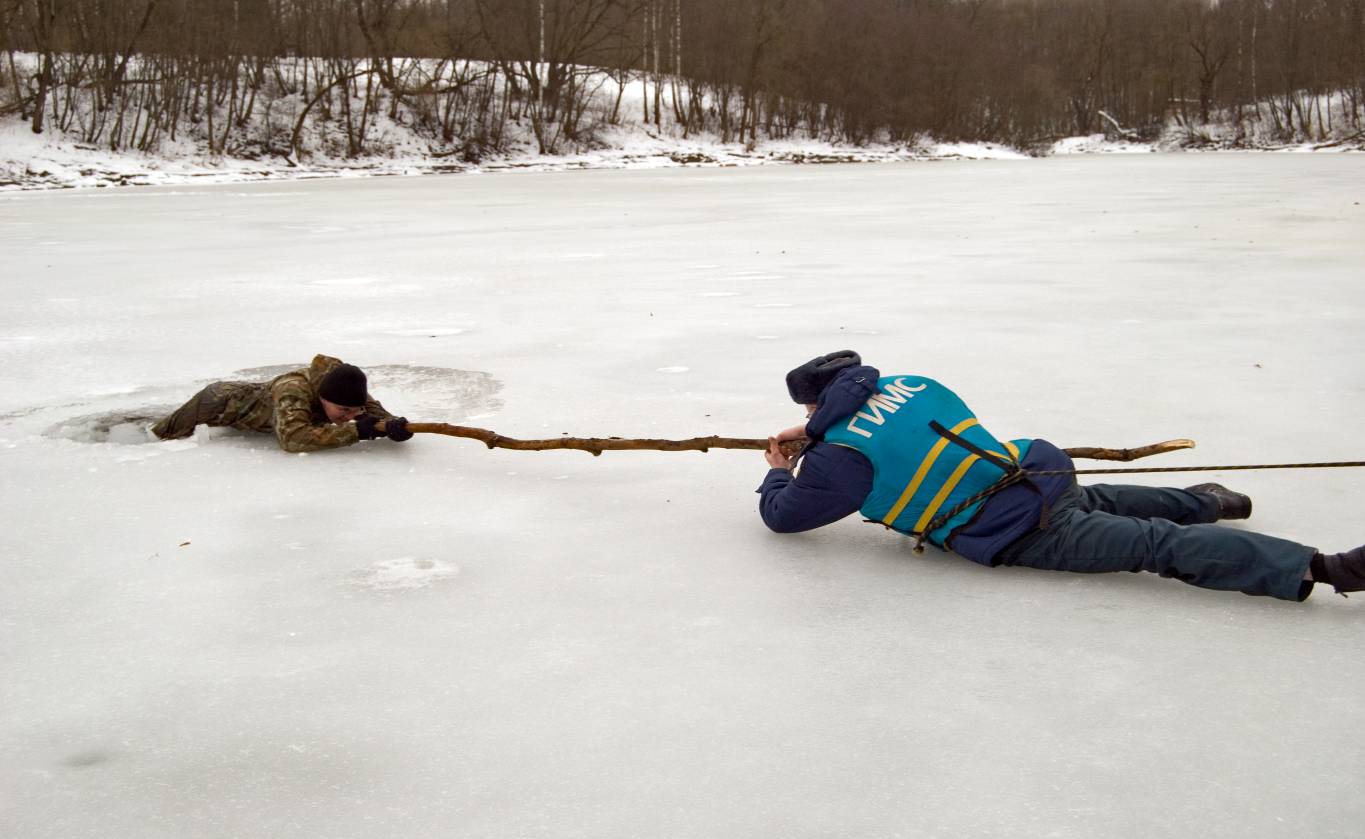 ДЛЯ ПРИБЛИЖЕНИЯ К 
ПОСТРАДАВШЕМУ НУЖНО ПОЛЗТИ
НА ГРУДИ ШИРОКО РАССТАВИВ
РУКИ И НОГИ
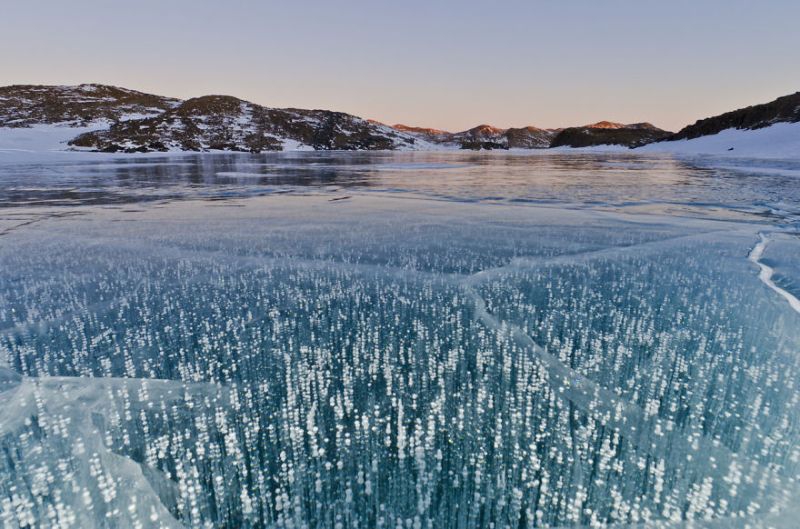 СПАСИБО ЗА ВНИМАНИЕ !